SUJO-kurs
Kyrre Kjellevold – Gravejournalist i NRK/Førsteamanuensis USN
(PhD, Siv.Øk)

Sjekk ut:
www.muckraker.no
Over fire timer skal vi:
Husk – det dere gjør er svært viktig!
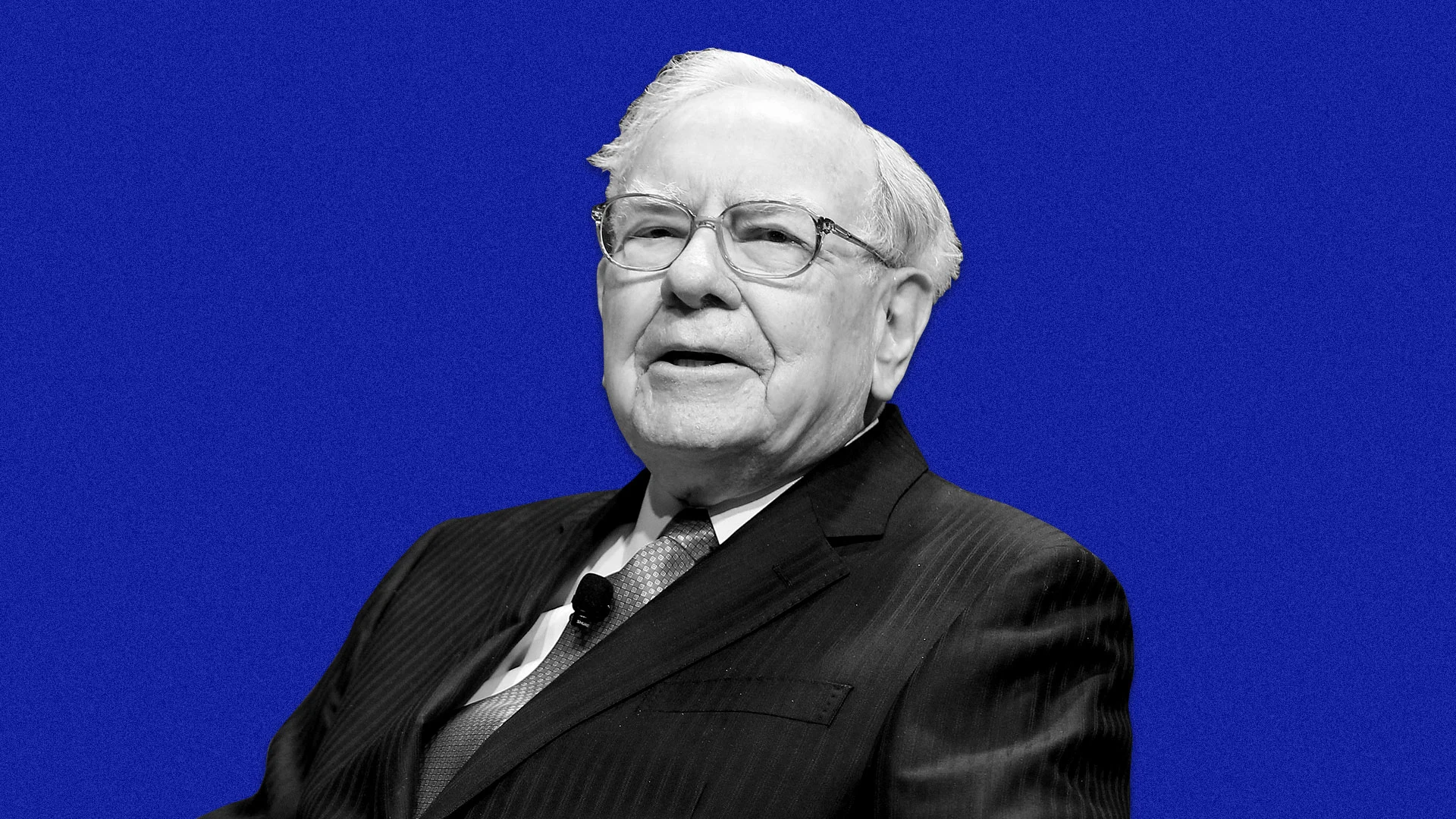 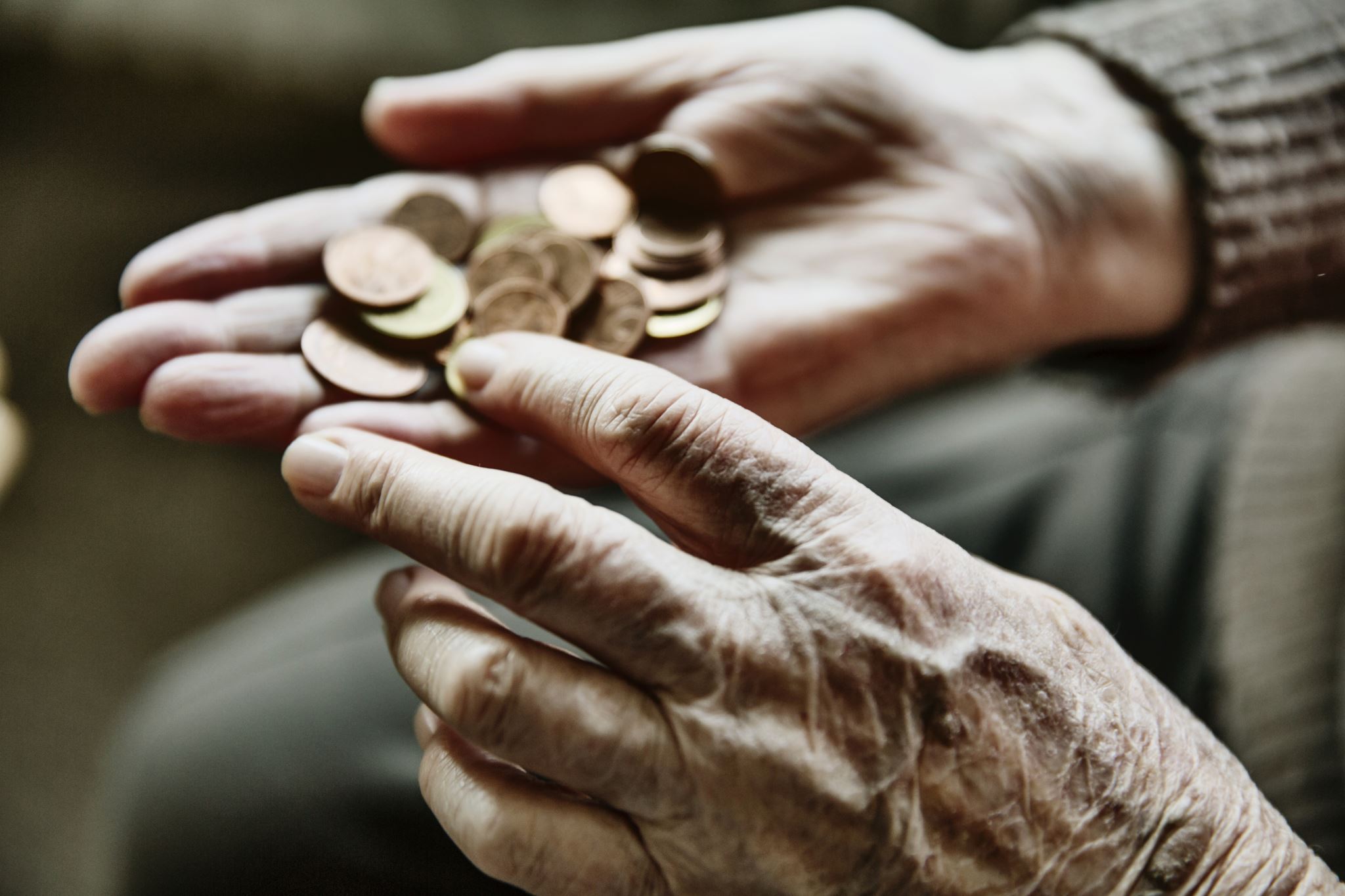 Dere må forstå selskapet!
Hvordan tjener de penger?
Hvordan får de kontanter inn i selskapet?
Hvordan ser det ut sammenlignet med andre i bransjen?
La oss først få tre ting klart
Ta nr 2 først
La oss se på følgende eksempel:
Du er et bemanningsbyrå som leier ut en ansatt, Ove Pedersen, til selskapet Crypto AS.  Han skal være regnskapssjef for selskapet i februar og mars (Alle tall nedenfor er oppgitt i 1000 kroner). 
Bemanningsbyrået skal få betalt kr 400 av Crypto AS i januar som forskudd for Ove Pedersens arbeid i februar og mars.
Crypto AS skal også betale bemanningsbyrået kr 100 i måneden i februar og mars. Ove Pedersen får utbetalt kr 120 i måneden av bemanningsbyrået.
Kontantstrømmene
Slik blir det i regnskapet
Resultat = kontantstrøm + periodiseringer
Tilordning av inntekter og kostnader slik at inntekter og kostnader som hører til rett periode, inngår I resultatet for perioden/året.

Måling av beholdningsendring, herunder verdiøkning og verdifall i eiendeler og gjeld, slik at disse beholdningsendringene inngår i målingen av inntekter og kostnader for perioden/året.

Periodisering handler også om tidsavgrensning. Levering av en garantitjeneste for eksempel kan pågå over flere år. Garantiinntekten knyttet til denne tjenesten må avgrenses til den enkelte periode/år.

Regnskapsmessig resultat blir derfor noe annet enn netto kontantstrøm
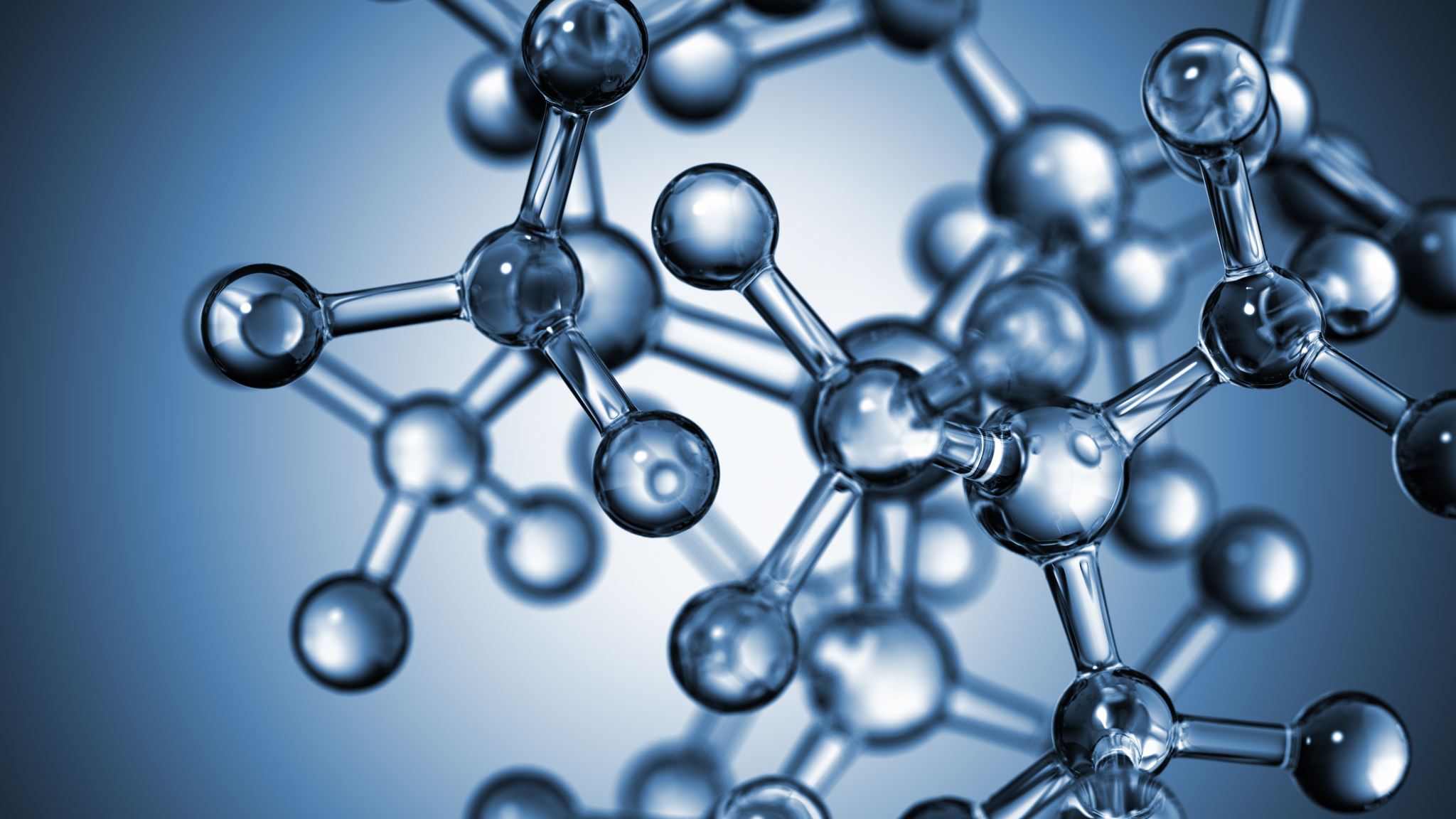 Men ikke bare det…
Ideen bak avskrivninger
Sammenstillingsprinsippet
Vårt eksempel
Andre eksempler på sammenstilling:
Hvordan håndterer vi tap?
Forsiktighetsprinsippet.
Er det over 50 % sannsynlig at du vil tape en rettssak skal du avsette for sannsynlig kostnad i dag når det er klart at det blir et søksmål.

Er det mellom 20-50% sannsynlig skal du nevne det i en fotnote. 

Forsiktighetsprinsippet forteller oss at vi skal føre en kostnad/tap når det er sannsynlig. Ikke når det har inntruffet.
Eksempel:
Tap på kundefordringer
En betongentreprenør omsetter for 100 millioner årlig. Den 31.12 hvert år er rundt 20 prosent av dette ikke betalt ennå.

Det betyr at de har en post i balansen på 20 millioner kroner den 31.12 som heter kundefordringer.

Så kræsjer markedet. Totalentreprenør som står for 60% av inntektene går konkurs.

Hva gjør du?
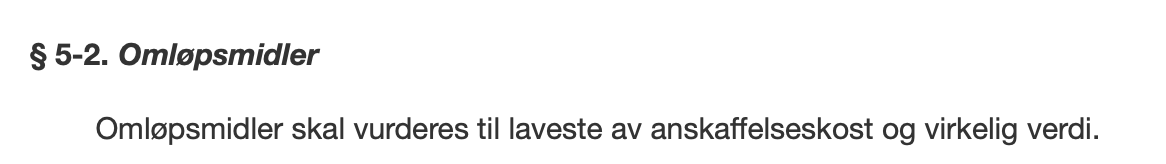 I praksis
I tilfelle konkurs er det vanskelig å gjøre annet enn å ta hele tapet hvis det er usannsynlig at man får igjen noe.

Der det er snakk om vurderinger av alle kunder bruker man historiske tapstall. Altså prosenten av kunder som ikke gjør opp for seg.

Men her er det en glidende overgang og mulighet for opportunisme.
Special case: Nedskrivingsvurderinger
RL §5-3, 3.ledd
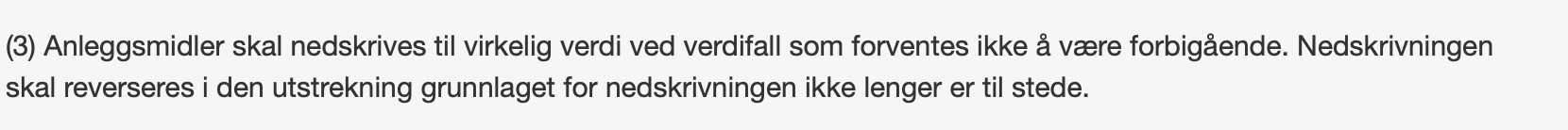 Nedskrivingsvurderinger forts.
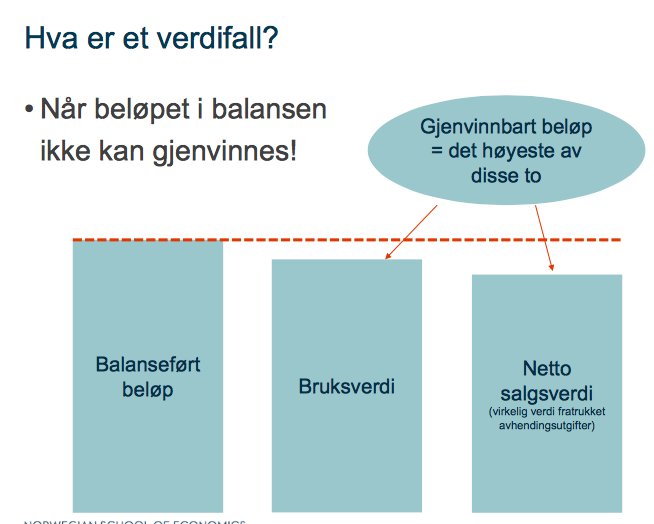 21
Norske Skog i 2015/2016 – et «kriserammet» selskap
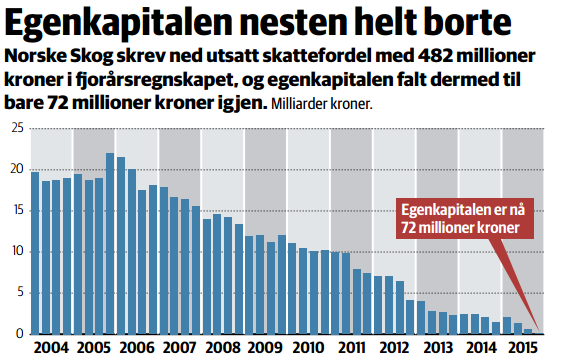 Norske Skog er en av verdens største produsenter av avis- og magasinpapir. Selskapet hadde da 8 fabrikker i 6 land.
Men Norske Skog har en svært prekær økonomisk situasjon!
Markedsverdien av selskapet var da på 862 millioner kroner. På starten av 2000-tallet var selskapet verdt over 30 milliarder... 
Ble «reddet» tidlig i 2016 gjennom en restrukturering av gjelden, og har hatt en svak positiv utvikling siden da.
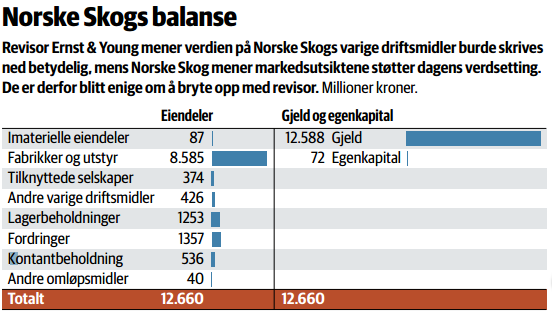 22
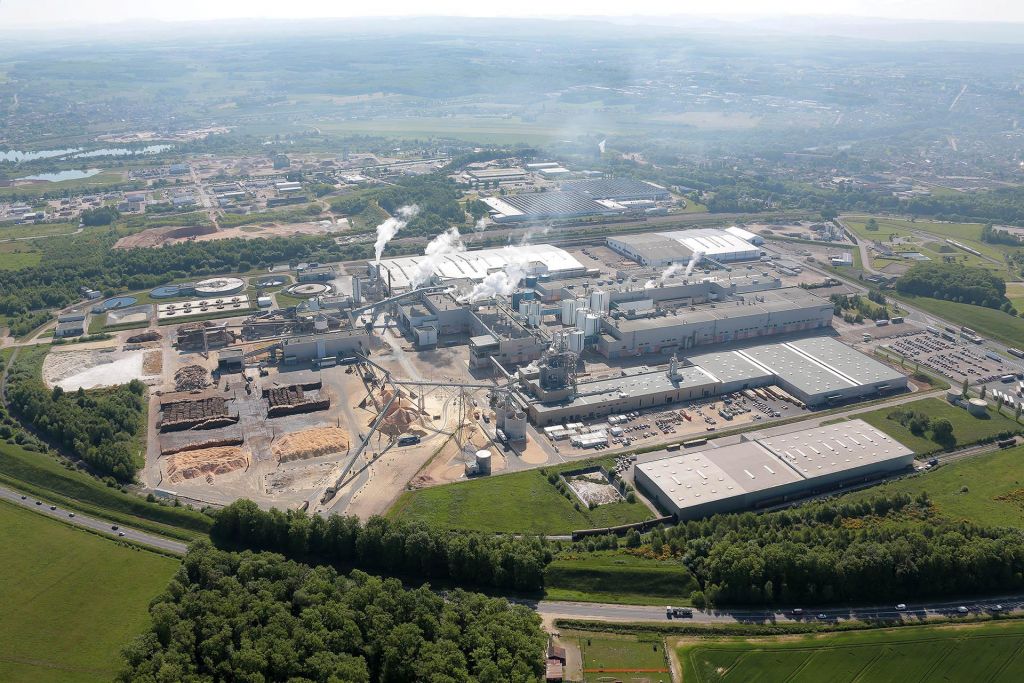 Uenigheten var stor i 2015 mellom selskapet og revisor
Stridens kjerne: Hvor mye var en papirfabrikk verdt ved utgangen av 2015?
23
Verdt å ta en kikk på note 8 i årsregnskapet til Norske Skog
Ledelsen i Norske Skog har stor tro på fremtiden, og det gjenspeiles i hvilke fremtidsscenarior de legger til grunn i nedskrivingsvurderingene:

“Three explicit scenarios for the group’s current asset portfolio are considered in detail “Reactive”, “Proactive” and “Consolidated”. One scenario is backward looking, assuming a return to 2015 prices levels and cash negative margins as observed in the industry in last year (15% weight). The middle scenario assumes a cyclical uptick with prices above cash cost (50% weight), while the third scenario considers the effects from a consolidation of the industry (35% weight)” ….. “Proactive” assumes a modest continuation of the cyclical uptick experienced in 2016 with higher contract price and lower costs.”

“The impairment model is based on budget figures for 2016, which are different from reported figures for 2015. The budget for 2016 assumes better margins, compared to 2015, for the Norske Skog group reflecting contracted higher prices and lower costs in addition to favourable currency levels.”
24
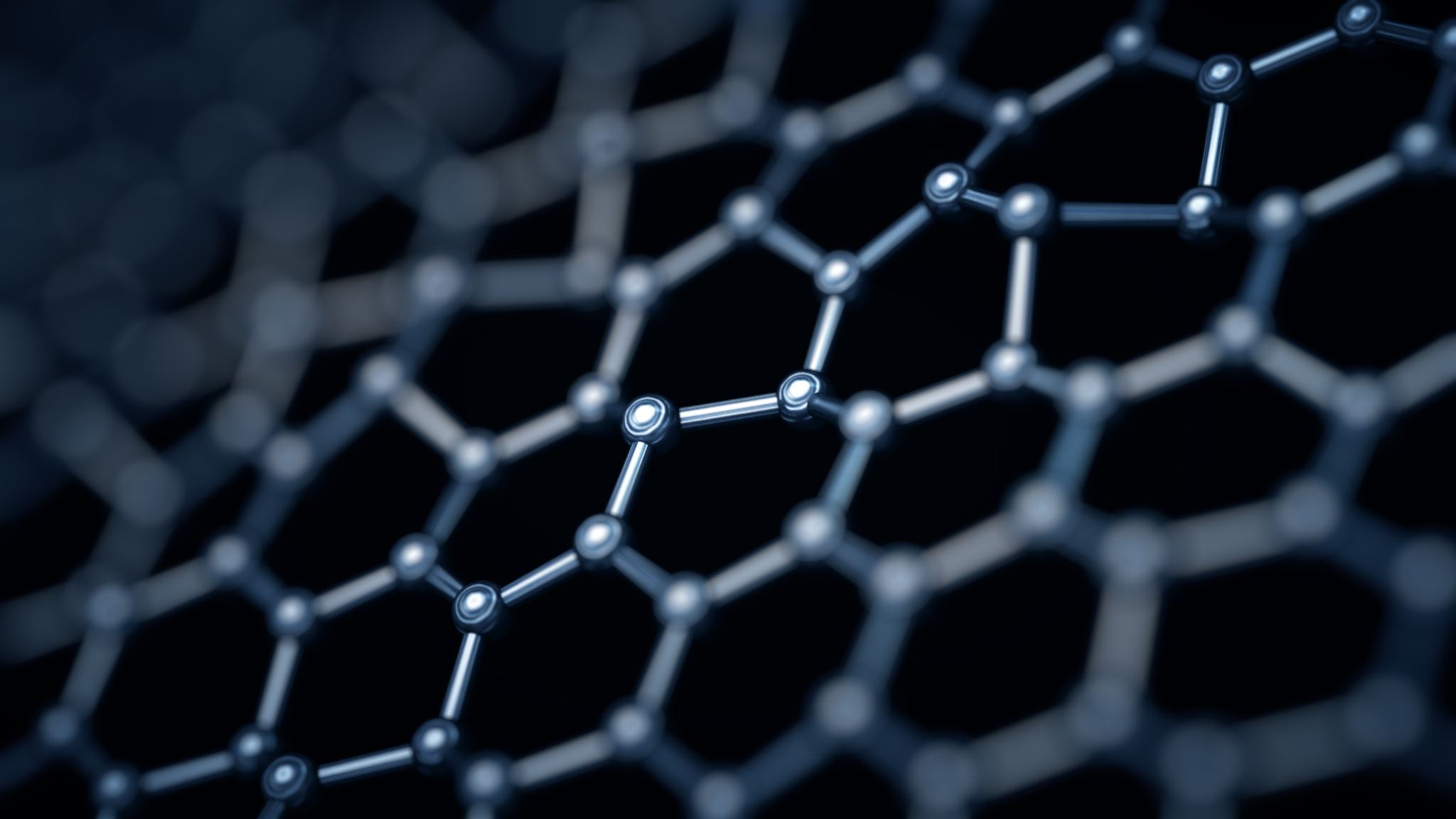 Basert på denne korte gjennomgangen bør dere notere følgende
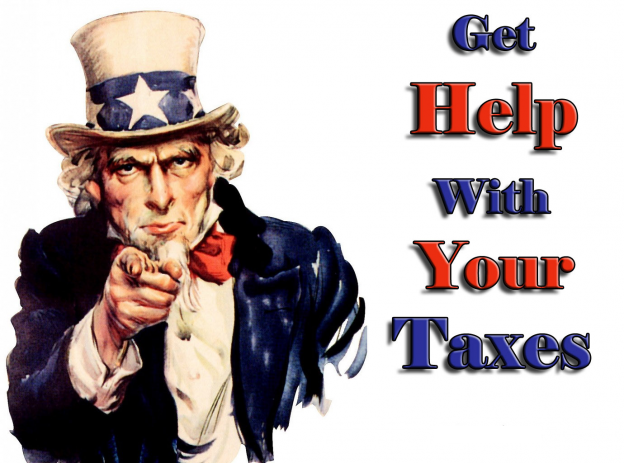 Dette med skatt
Forvirrer journalister hele tiden!
Regnskapet og skatt er adskilt!!
I regnskapet:
Aksjegevinster og aksjetap er henholdsvis finansinntekter og finanskostnader i regnskapet.

Gevinster og tap på driftsmidler blir ført i regnskapet i året de blir solgt.

I regnskapet avskriver man typisk lineært som vist i eksempelet.
I selskapets skattemelding:
Dette er skattefritt etter skatteloven etter fritaksmetoden.

Etter skatteloven kan man ta hele gevinsten som skattbar inntekt i salgsåret, eller minst 20% fordelt årlig. Tap kan man ta inntil 20% i salgsåret og de fremtidige år.

Etter skatteloven skal man bruke saldometoden (den prosentvise metoden vist tidligere).
Konsekvens
Regnskapsmessige resultatet kan være større eller mindre enn det som selskapet leverer i skattemeldingen.
Hvorfor?
Fordi grunnlaget er forskjellig som vist i forrige slide.

Konsekvens:
Noen av forskjellene er midlertidige. Et driftsmiddel blir jo avskrevet helt begge steder.
En gevinst eller tap kommer til beskatning til slutt.
Men noen forskjeller er permanente, som aksjegevinster. 
Andre permanente? Ansattefester og slikt er ikke nødvendigvis kostnader som gir fradrag i skatt. Men det er kostnad i resultatet.
Hvor blir forskjellene størst og minst?
Størst
Investeringsselskaper.

Selskaper med store investeringer i anleggsmiddel.
Minst
Konsulentselskaper, salgsselskaper etc.

Andre selskaper som primært har løpende utgifter som lønn, husleie og den slags.
Hvordan tolke skatt og regnskap da?
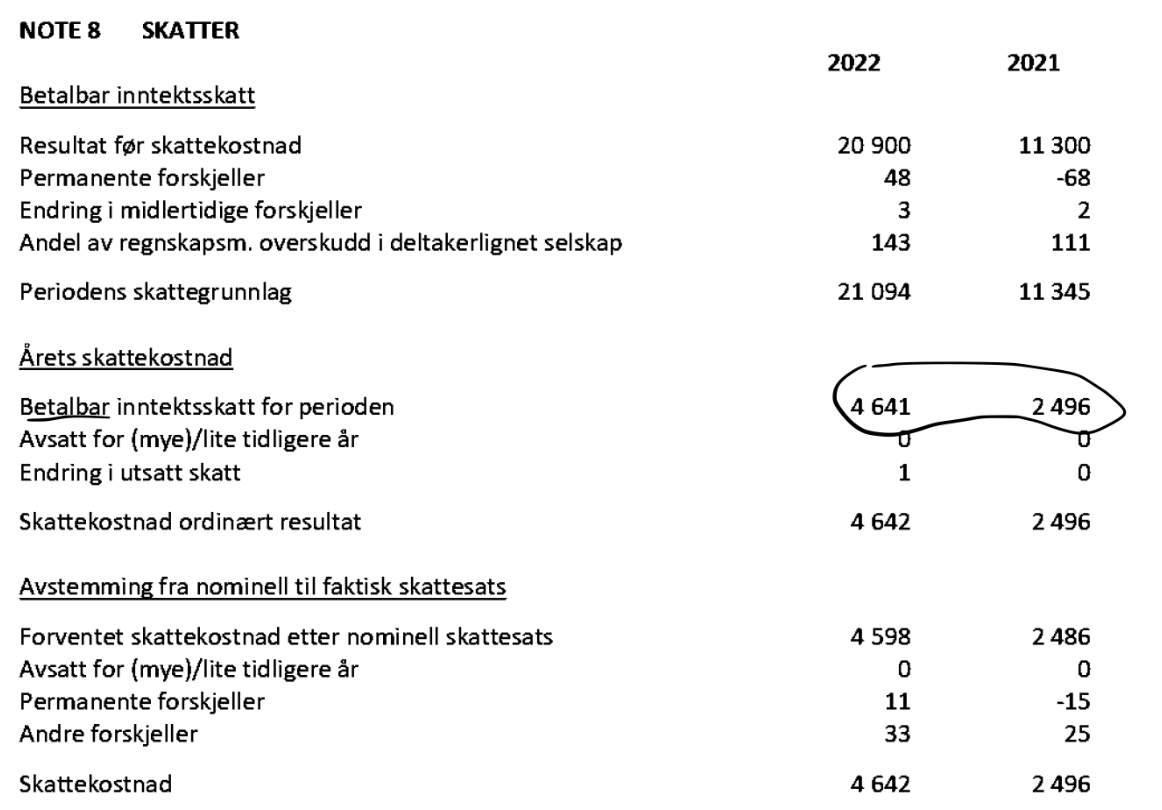 Skatten i resultatet er 22% av det regnskapsmessige resultatet når vi hensyntar permanente forskjeller. Det er altså en sammenstilling av årets resultat med skatten på resultatet (sammenstillingsprinsippet)

Den betalbare skatten finner du i skattenoten hvis det er et større selskap, eller bare spørre skatteetaten hvis ikke.
Dette med fremførbare underskudd
Husk at skattesystemet er ment å være symmetrisk, og forsøker å være nøytralt på inntektsgrunnlag.

Med symmetri menes at akkurat som overskudd er skattbart, vil underskudd gi fradrag på skatt.

Nøytralitet betyr at skatt på inntekt og formue bør være uavhengig av grunnlag. Det stemmer åpenbart ikke, fordi e.g. primærbolig inngår med 25% i grunnlaget for formuesskatt.
Husk at skatt motiverer adferd
Skal et selskap selge et driftsmiddel/eiendom er det bedre å plassere det i et single purpose selskap og selge aksjene skattefritt (Fritaksmetoden).

Derfor finner man så mange selskaper som heter:
Almegården 89A AS
Kongensgate 34 AS
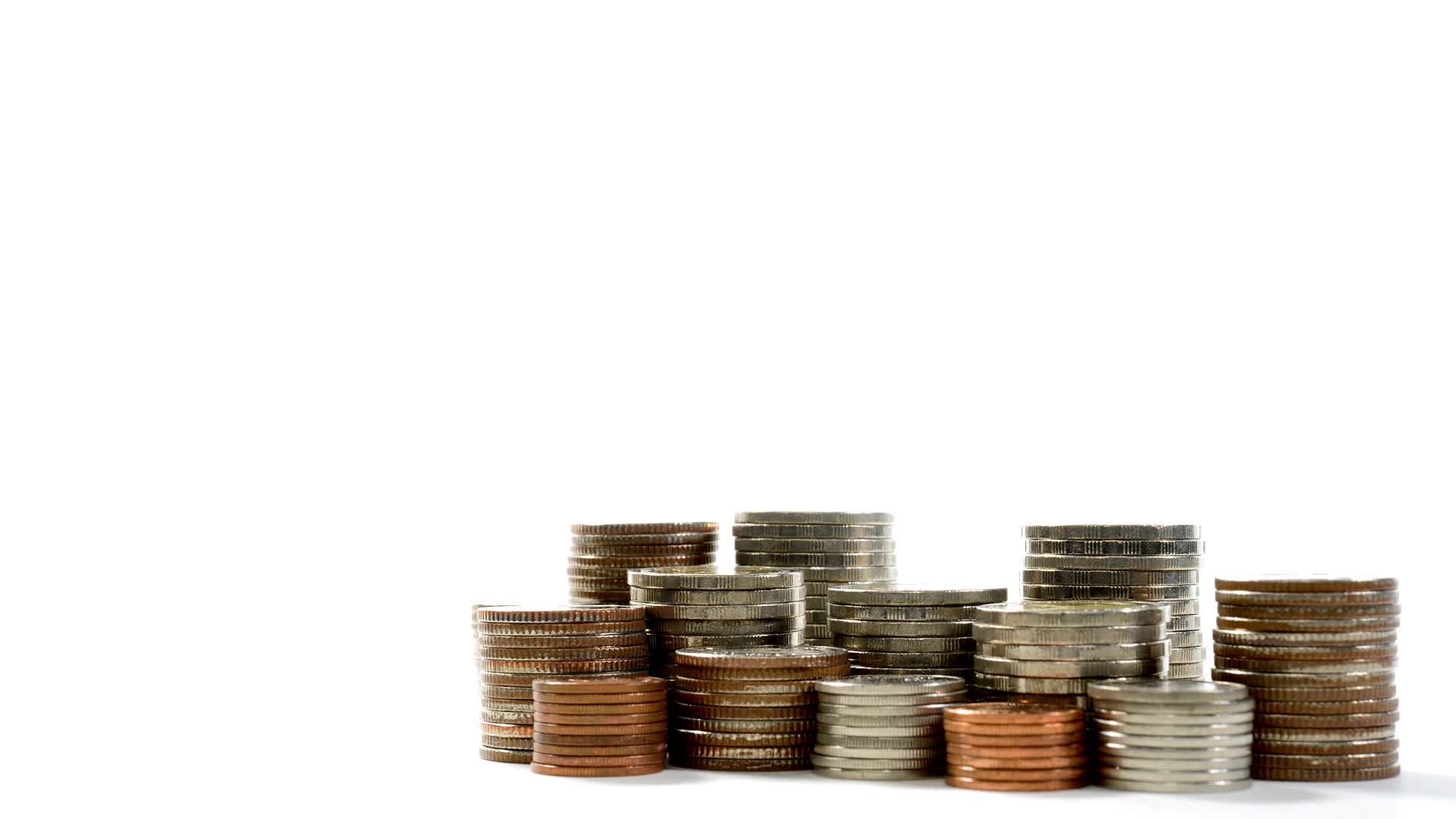 Dette med utbytte og lån
Utbytte
Hva som kan deles ut som utbytte er fastsatt i aksjeloven. Se asl. §8-1, 1.ledd:

«Selskapet kan bare dele ut utbytte så langt det etter utdelingen har tilbake netto eiendeler som gir dekning for selskapets aksjekapital og øvrig bundet egenkapital etter §§ 3-2 og 3-3»

Kort sagt: Selskapet kan dele ut egenkapitalen som er opptjent i selskapet, eller det som er innskutt av eierne utover aksjekapitalen (overkurs).

Eksempel på overkurs: Utsteder 1000 aksjer til kr. 100 i pålydende. Aksjene selges til kr 1000. 
Da blir aksjekapitalen 1000 x 100 = 100 000 kroner.
Overkursen blir det resterende: 1000 * (1000-100) = 900 000 kroner i overkurs.
Regnskapsføring av utbytte
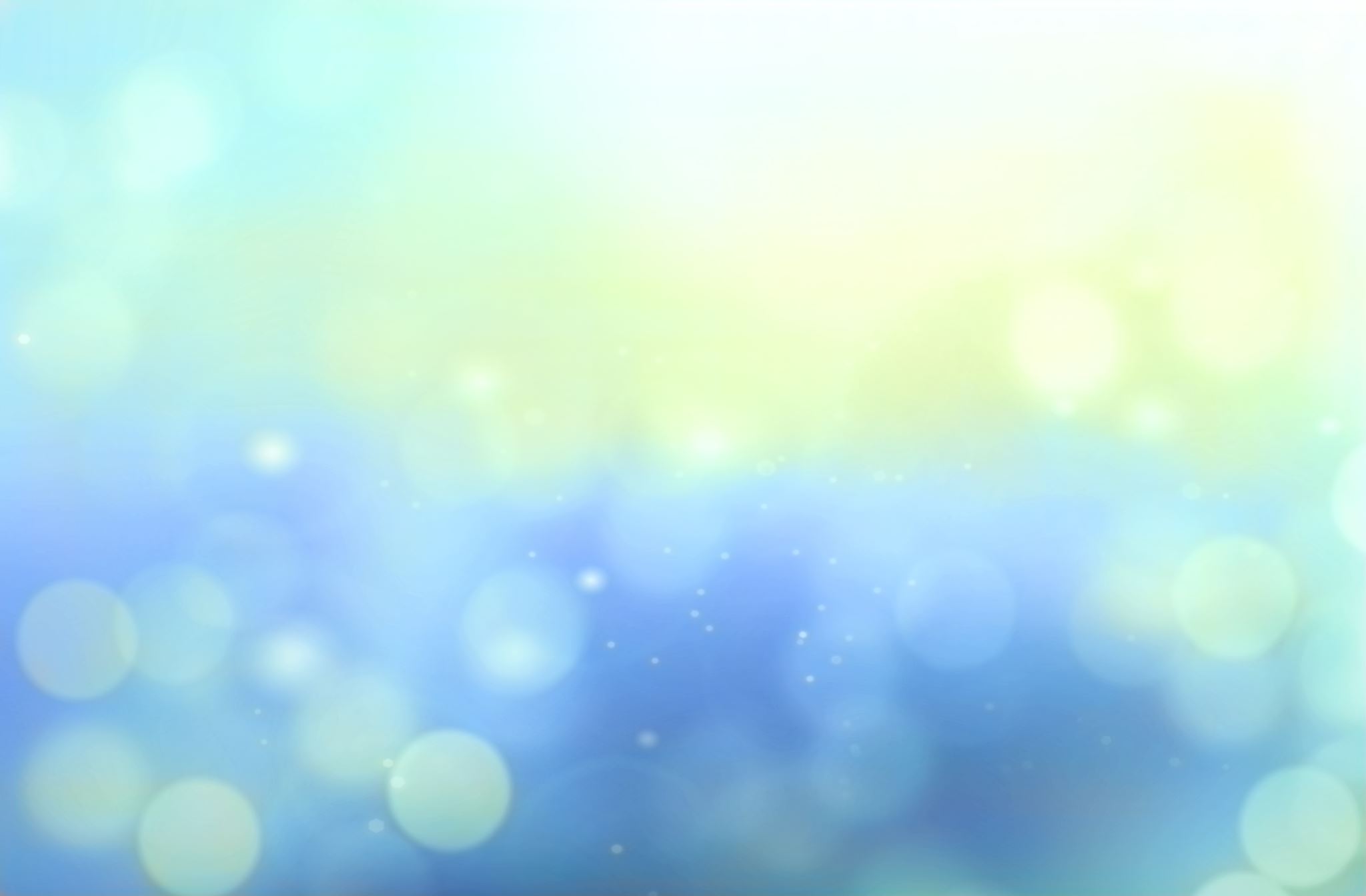 Eksempel:
Men….
I selskapet som mottar utbytte blir det regnskap i året det blir vedtatt på generalforsamling. 
Unntaket er i konsern. 
Dette er altså investeringsselskapets andel av 2020-utbytte (55%), som vi finner i 2021-regnskapet til dette selskapet.
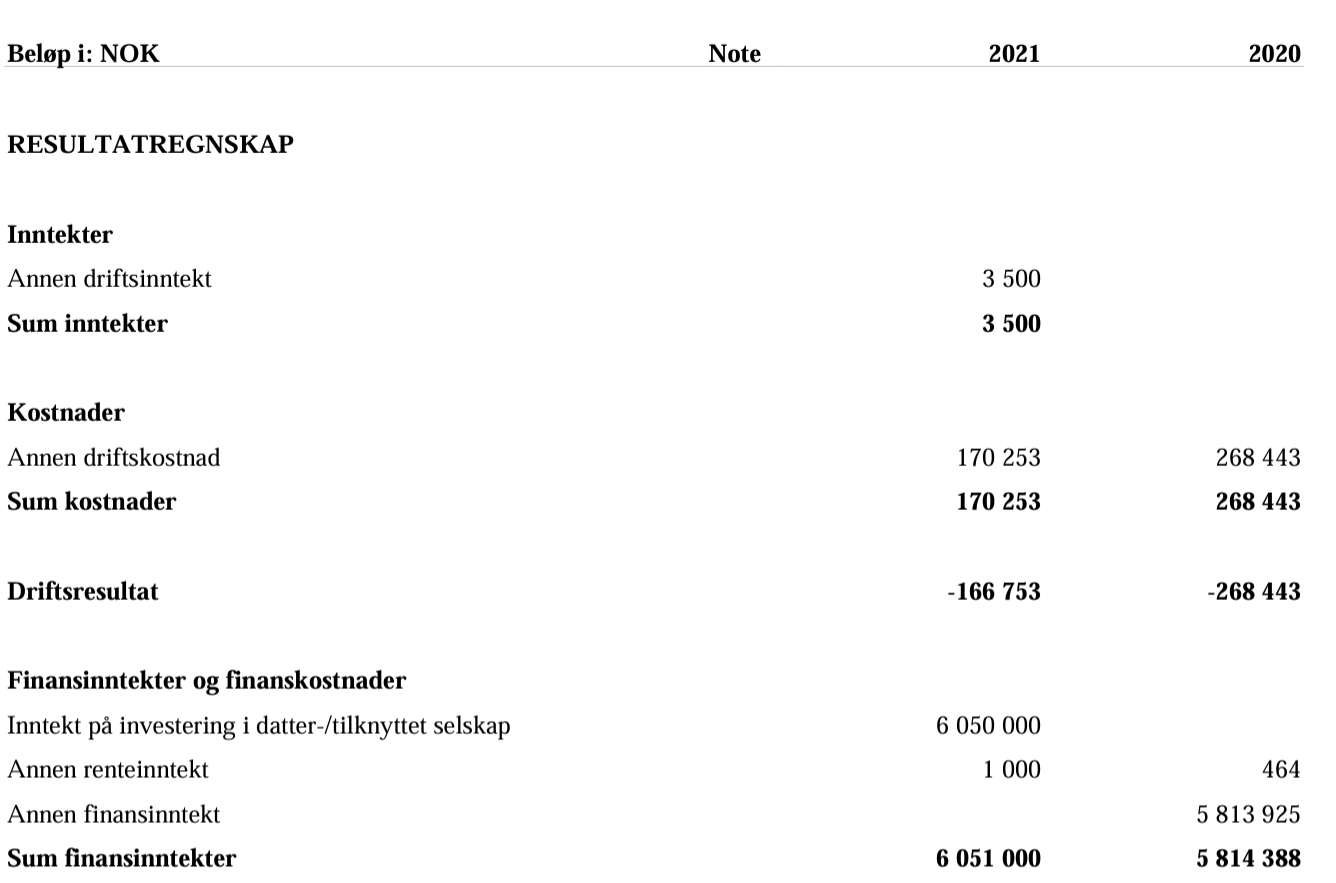 Hva med aksjonærlån?
Eks: Hanakam & Nielsen sakene
Kort om konsernregnskapet
Hvis du har en slik struktur
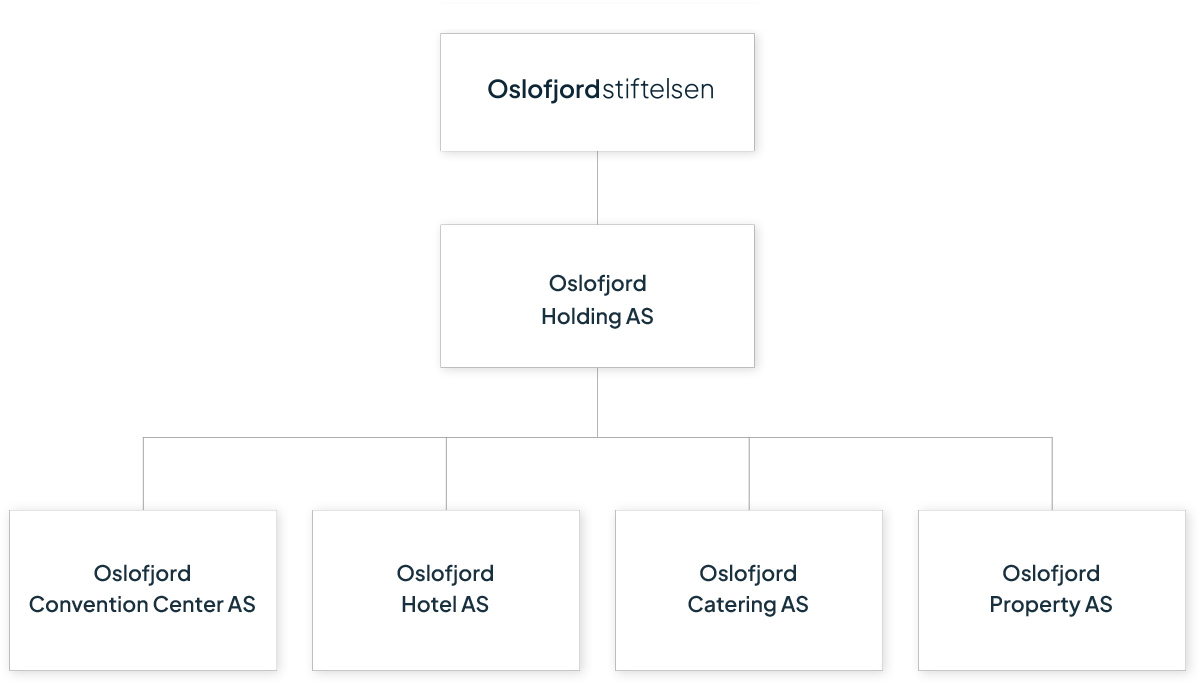 Og du har inntekter og kostnader oppover og nedover i systemet.
Da har det vel egentlig ikke skjedd en verdiskapning?
Har du en konsernstruktur bør du alltid begynne med konsernregnskapet
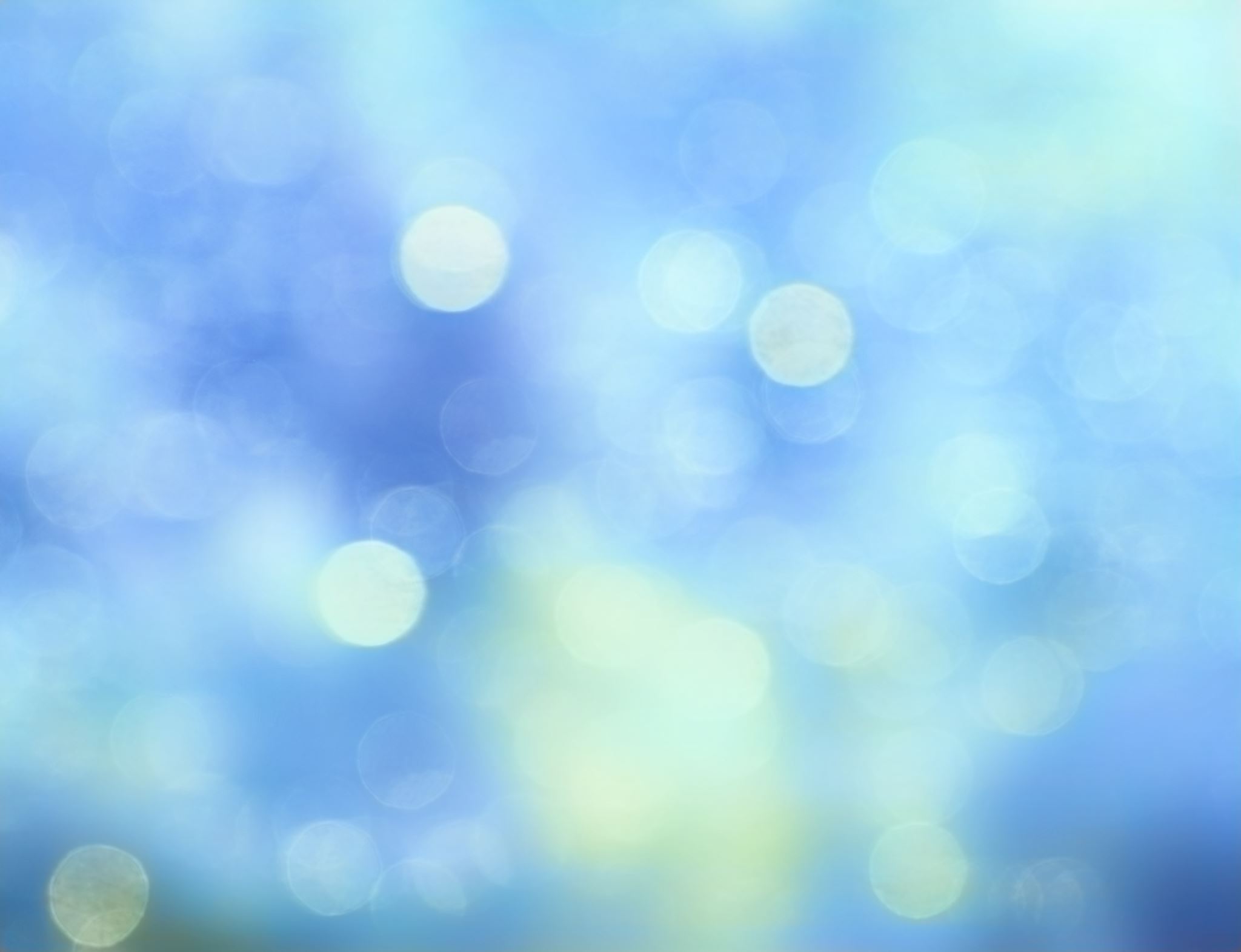 Mange farer i kompliserte strukturer – og vanskelig å oppdage uten konsernregnskapet
Typisk man kan se:
Morselskapet tar betalt for tjenestene til døtre. «Management fees»
Dette er ikke verdiskapning!
Kan lede til å overvurdere lønnsomheten i mor. Dette skjedde i «Finance credit». 

Si morselskapet får støtte fra myndighetene til å drive avrusningssenter, asylmottak eller lignende.
Mor får støtte, men en datter eller tilknyttet selskap eier lokalene som tar seg «godt betalt» for husleie.
Tilknyttet selskap er et selskap der man eier mellom 20-50% av aksjene. 
Er dette et konsern og de har konsernregnskap, må du ned i det enkelte underregnskap for å avdekke dette.
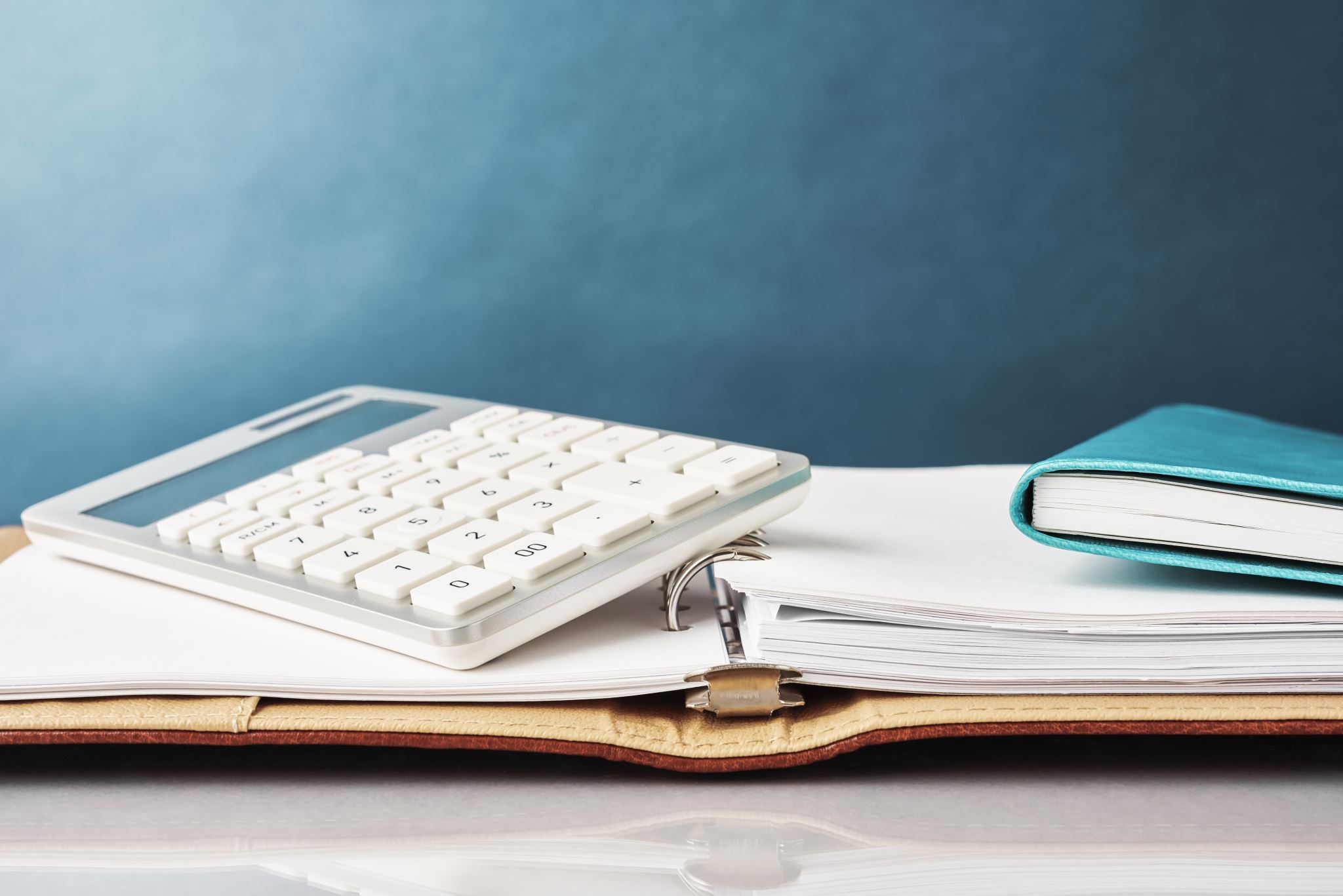 Dette med revisor…
Revisor skal være en «gatekeeper»
Noen selskaper må ha revisor. Alle aksjeselskaper der:
Driftsinntektene fra den samlede virksomheten må være mindre enn 7 millioner kroner.
Selskapets balansesum må være mindre enn 27 millioner kroner.
Gjennomsnittlig antall ansatte ikke overstiger 10 årsverk. 

Hvis revisor har mistanke om at han blir motarbeidet, eller bistår indirekte i økonomisk kriminalitet, skal han trekke seg.

Ny revisor må spørre tidligere revisor om hvorfor han trakk seg. Og kan da ikke automatisk godta oppdraget.

Hvis et selskap som må ha revisor ikke finner noen villige blir det tvangsoppløst!
At revisor trekker seg er et tydelig «rødt flagg»
Revisors oppgaver
Kontrollere at regnskapet ikke inneholder «vesentlige feil».
Vesentlig betyr er her en fastsatt grense. Typisk 5% av resultatet det året f.skatt eller lignende. 
Altså har revisor ikke et ansvar for å finne alle feil!

Signere på selskapets næringsoppgave til skattemyndighetene.

Føre kontroll med at selskapet følger bokføringsloven. 

Og relativt nytt: Melde fra til økokrim ved begrunnet mistanke om økonomiske lovbrudd, som hvitvasking.
Hvordan jobber revisor?
Revisor kontrollerer ikke alle transaksjoner (husk dette med vesentlighet):
Revisor må ha «betryggende sikkerhet» for at det ikke foreligger vesentlige feil.
Dvs. revisor kontrollerer et utvalg av transaksjoner der det er mange små, og typisk de største der det er stor forskjell på kronene det er snakk om. 

Der revisor finner feil med selskapets egne kontroller må han utføre mer arbeid.

Men hvis si underslaget er under hva som er regnet som vesentlig kan revisor da kanskje ikke ha ansvar for å oppdage det.
Revisors ulike konklusjoner
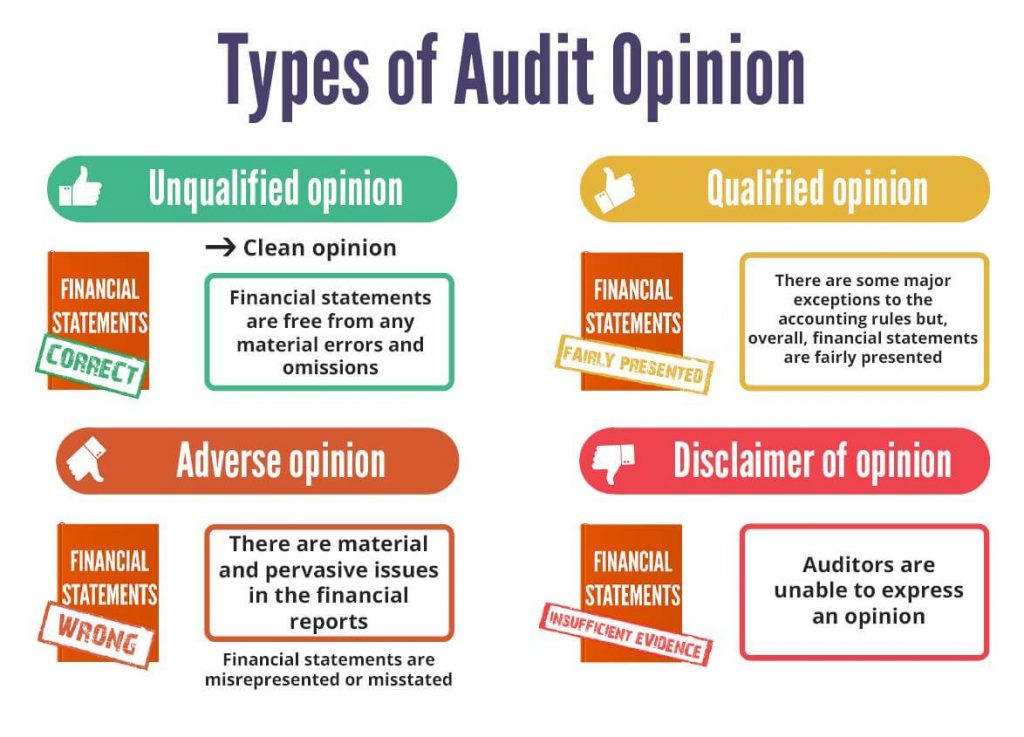 Les revisjonsberetningen nøye. Hvis revisor avviker fra beretningen (med forbehold, negativ beretning eller ikke kan uttale seg) er dette tydeligere røde flagg. 
Revisor kan også vise til vesentlig informasjon i regnskapet som du bør se nærmere på.
Masse eksempler der revisor har sovet i timen…
Regnskapskvalitet
Ting du bør se etter før du stoler på regnskapet
Veldig mye starter med en forventning om hva du skal finne i regnskapet!
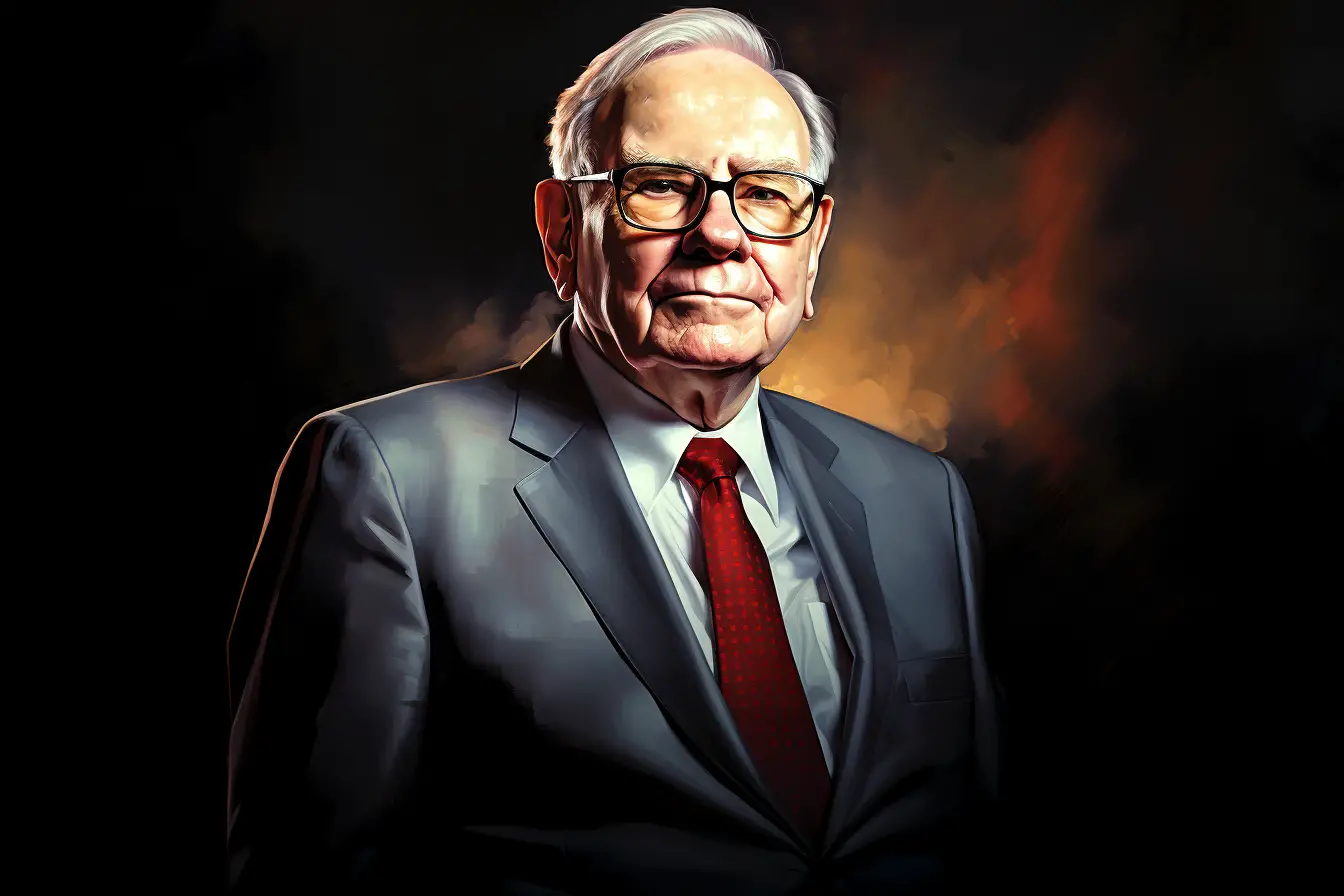 «The key to investing is…determening the competetive advantage of any given company and, above all, the durability of that advantage. The porducts or services that have wide, sustainable moats around them are the ones that deliver rewards to investors.»
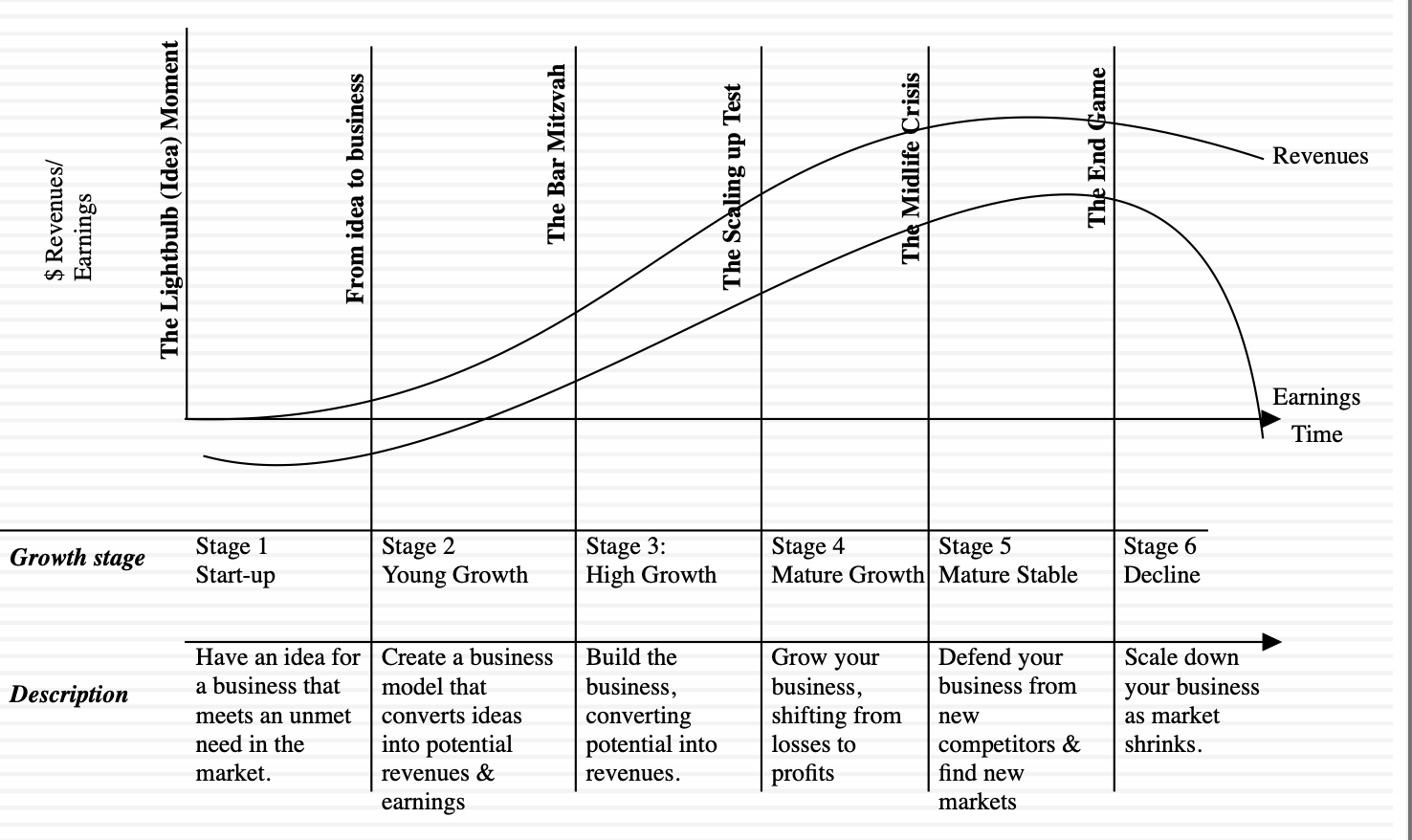 Husk ved inflasjon
Vi har mange marginer du kan regne ut
De mest normale å ta for seg er:
Driftsmarginen for selskaper med ordinær drift (driftsresultat/driftsinntekter).
Eventuelt resultatmarginen f. skatt. (ordinært resultat f. skatt / sum driftsinntekter)

Det gir ikke mening å se på marginer for holdingselskap/investeringsselskap. De lever ikke av drift men av aksjegevinster og utbytte. 

Men husk marginer bør alltid tolkes med forståelse for hva slags selskap det er snakk om. 

La oss ta et eksempel.
Selskapet etablert for 15 år siden. Enkelt aksjeselskap for en privatpraktiserende tannlege.

Tannlegen har utover seg selv en tannlegepleier som ansatt.

Driftsresultatet er seks millioner i pluss av en inntekt på ti millioner kroner.

Det gir en driftsmargin på 60% (6/10 = 0,6). 

Hva tenker dere?
Eks: Tannlegekontor
Her kan du gå i fella
Årsaken til de gode marginene er trolig det følgende:
Tannlegeutstyret kjøpt for flerfoldige millioner er nå ferdig avskrevet. Det er femten år gammelt, og må trolig byttes ut snart.
Det som ligger i regnskapet av kostnader er derfor hovedsakelig lønnskostnader og husleie/strøm.

Det de gode marginene ikke viser er behovet for større oppgradering/utskiftning av utstyret. Dette vil lede til stor kontantstrøm ut av selskapet.

Det gjør at selv om regnskapet viser stor lønnsomhet, må man studere nærmere for å finne årsaken.

Når driftsmidler er helt avskrevet ligger de ikke lenger i balansen selv om selskapet eier dem.
Du må alltid sjekke om regnskapet gir mening – før du publiserer egne analyser
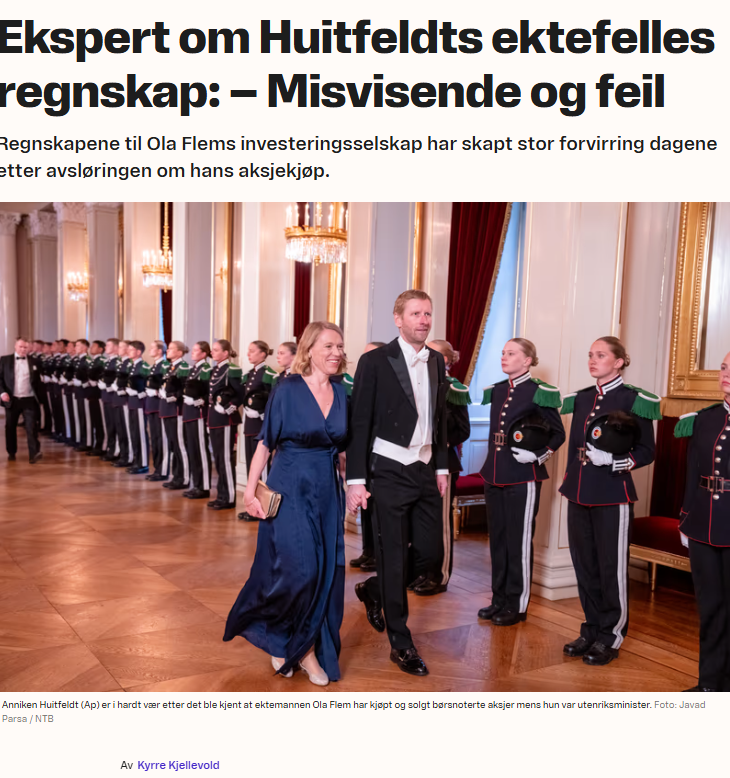 Det kan faktisk inneholde feil – eller feilføringer. Spesielt hvis det ikke er revidert.

Stadig flere gjør regnskapet på egenhånd med software – uten å ha forsket på det vil jeg tippe det gjøres flere feil i dag enn tidligere.
I Norge skilles det mellom regnskapet til små- og store selskaper
Små selskaper er de som kun overskrider ingen eller en av følgende kriterier:
Balansesum på 84 millioner kroner.
Salgsinntekter på 168 millioner kroner.
Gjennomsnittlig antall ansatte i regnskapsåret = 50.

Du får langt mindre noteinformasjon, og kan ofte stå uten noter om skatt, lønn osv 

Ofte i små selskaper hverdagskriminaliteten skjer.
Studer alltid kontantstrømmene
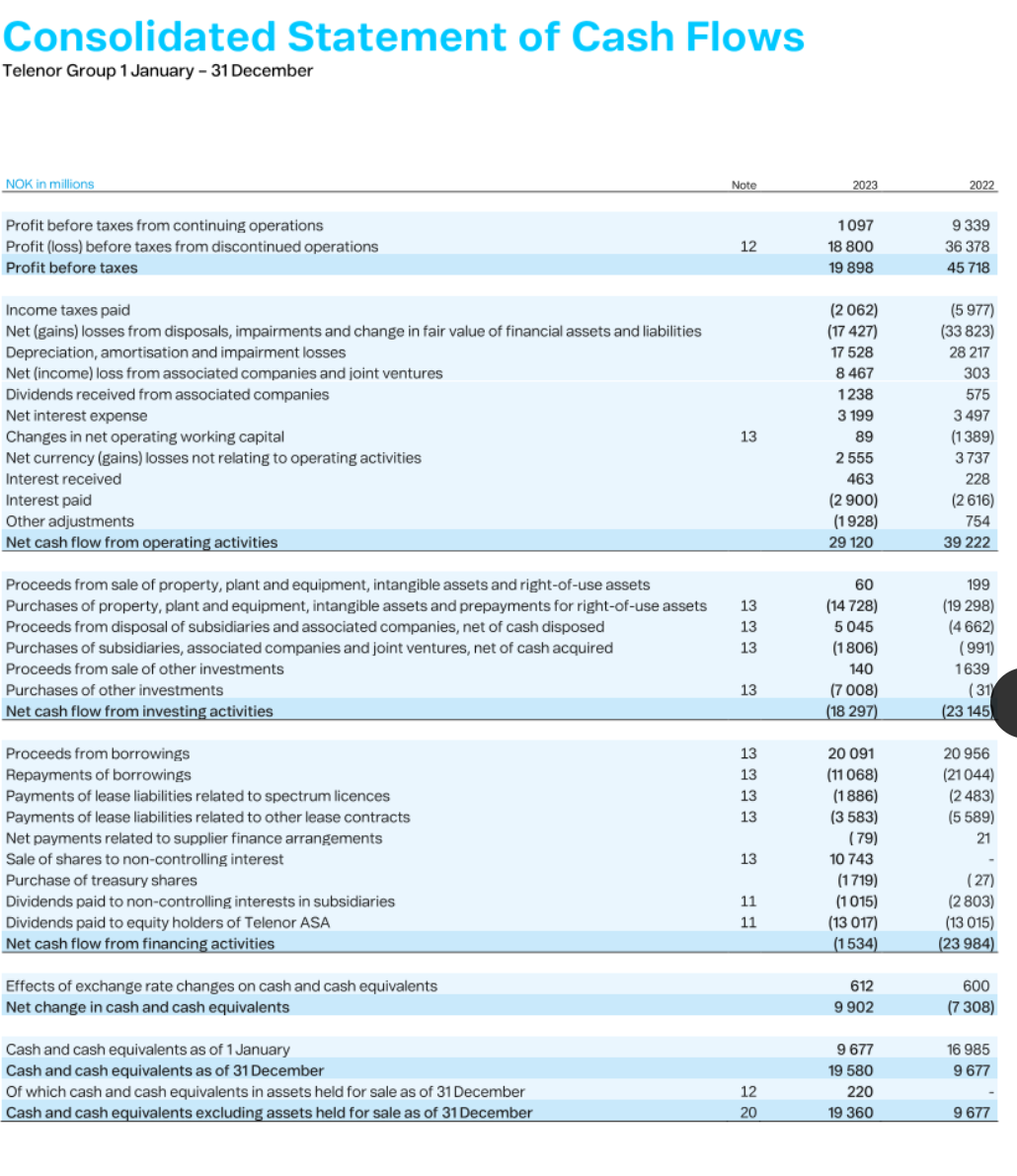 I større selskaper kan man se på kontantstrømoppstillingen. Se eksempel under:
Ved hjelp av denne oppstillingen kan du se:
Noen tanker
Hvis resultatet i regnskapet over lang tid er større enn netto operasjonell kontantstrøm er det et urovekkende tegn.

Kan indikere varelageroppbygging – hvorfor?
Økning i kundefordringer – hvorfor?
Reduserte tapsavsetninger?

Et selskap som ikke investerer i nye driftsmidler vil slite med veksten over tid.
Konkret case jeg nylig satt med
I mindre selskaper kan man gjøre andre tilnærminger, som
Hvor stor andel utgjør kundefordringene av årets driftsinntekter?

Du kan se på EBITDA (earnings before interest, taxes, depreciation and amortization:
Du tar driftsresultatet og så legger du til avskrivninger og evt. nedskrivninger.
Årsaken til at du legger til disse er at det er kostnader uten kontantstrømeffekt som du nå vet 
Økonomisk kriminalitet
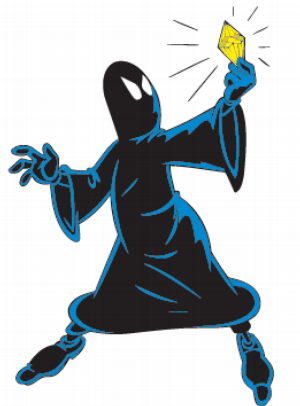 Vanskelig å bruke regnskapet alene for å avdekke dette!
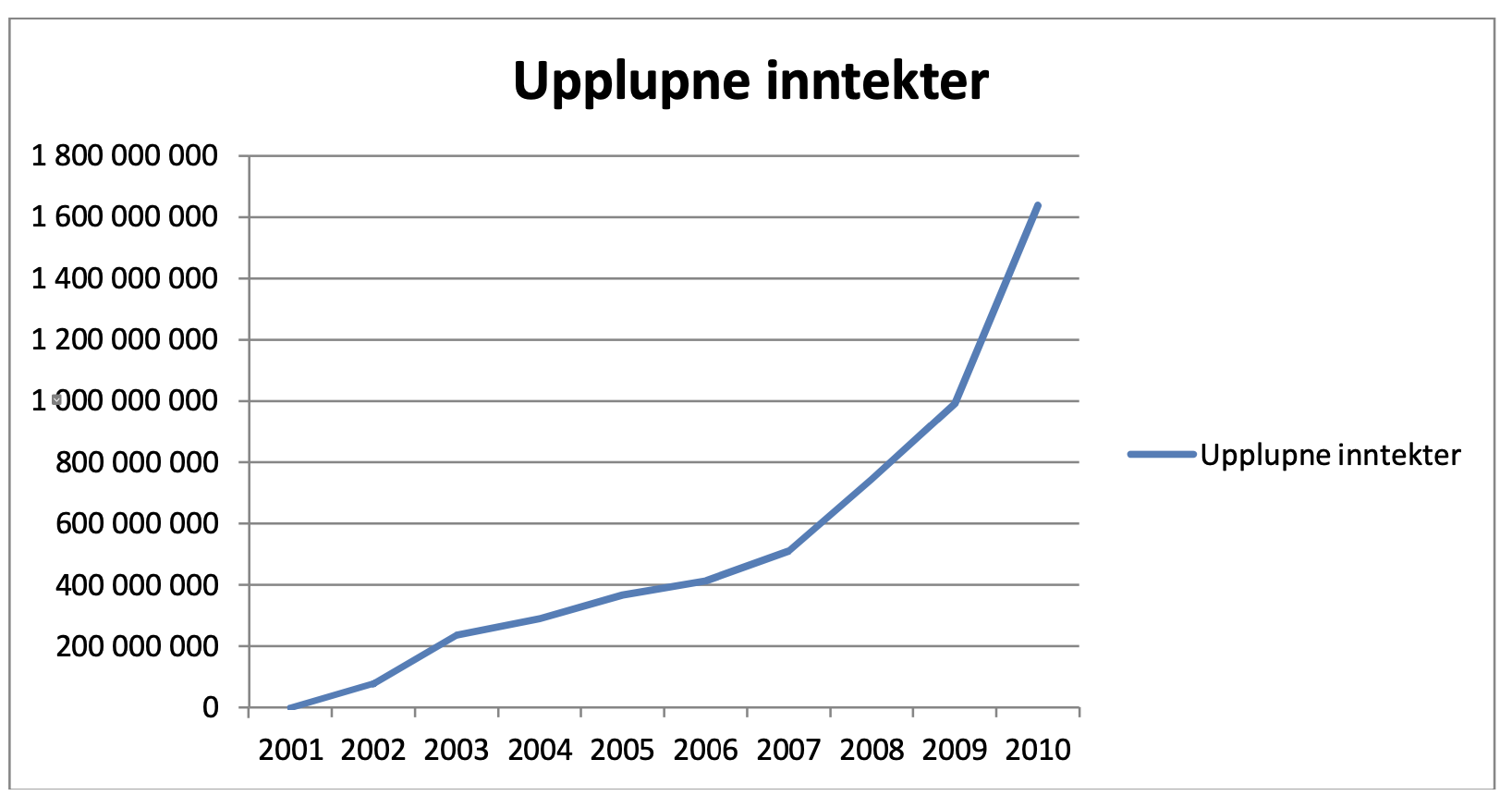 Men av og til kan enkle analyser avsløre omfattende manipulasjon. Tenk Troms Kraft.
Det viktige er å forstå selskapets forretningside, og hvordan det får omgjort inntekter til kontanter.
Ser man det, vil man se avvikene.
Dette ga ingen økonomisk mening.
Typisk skjer falske inntekter gjennom kraftig økning i utestående hos kunder.
Hvitvasking vil si å tilsløre utbytte fra en kriminell handling – altså føre den inn i den legale økonomien.

F.eks. gjennom falske lønnslipper, overprisede kostnader etc. 

Det kan også være gjennom kickbacks. Du selger dyrt til en «venn» og så betaler du tilbake deler av gevinsten.

I retten havner stort sett bare de enkle formene. Som narkotikarelatert kriminalitet.
Hvitvasking
Dette eksempelet lurer jeg på om dagen…
Verdien av regnskapet som hypotesebygger
Her fikk vi tips om omfattende ulovlig gråmarkedslån til de mest trengende i samfunnet
Selskapet CIM AS var en av de sentrale aktørene.  Vi fikk se kontrakter der de krevde 10% av lånesummen som gebyr.

Basert på regnskapet kunne vi da gjøre en foreløpig beregning. Hvis driftsinntektene hovedsakelig utgjøres av dette gebyret, kan vi ta driftsinntektene/0,1 for å finne lånestørrelsen hvert år.

Basert på dette kan vi anta at det er mange investorer som star bak lånene. Hvordan finne dem?

Data på historiske og aktive pant kan man kjøpe fra f.eks. Ambita.
Ofte tok CIM AS pant for å sikre sitt gebyr. Privatpersoner og selskaper rundt samme tid kunne vi anta var långivere.
Så fikk vi en liste av personer og selskaper, som vi så kunne hente ut historiske og aktive pant til.
Så kunne vi igjen se på navn som hadde pant I tidslinje rundt disse osv.
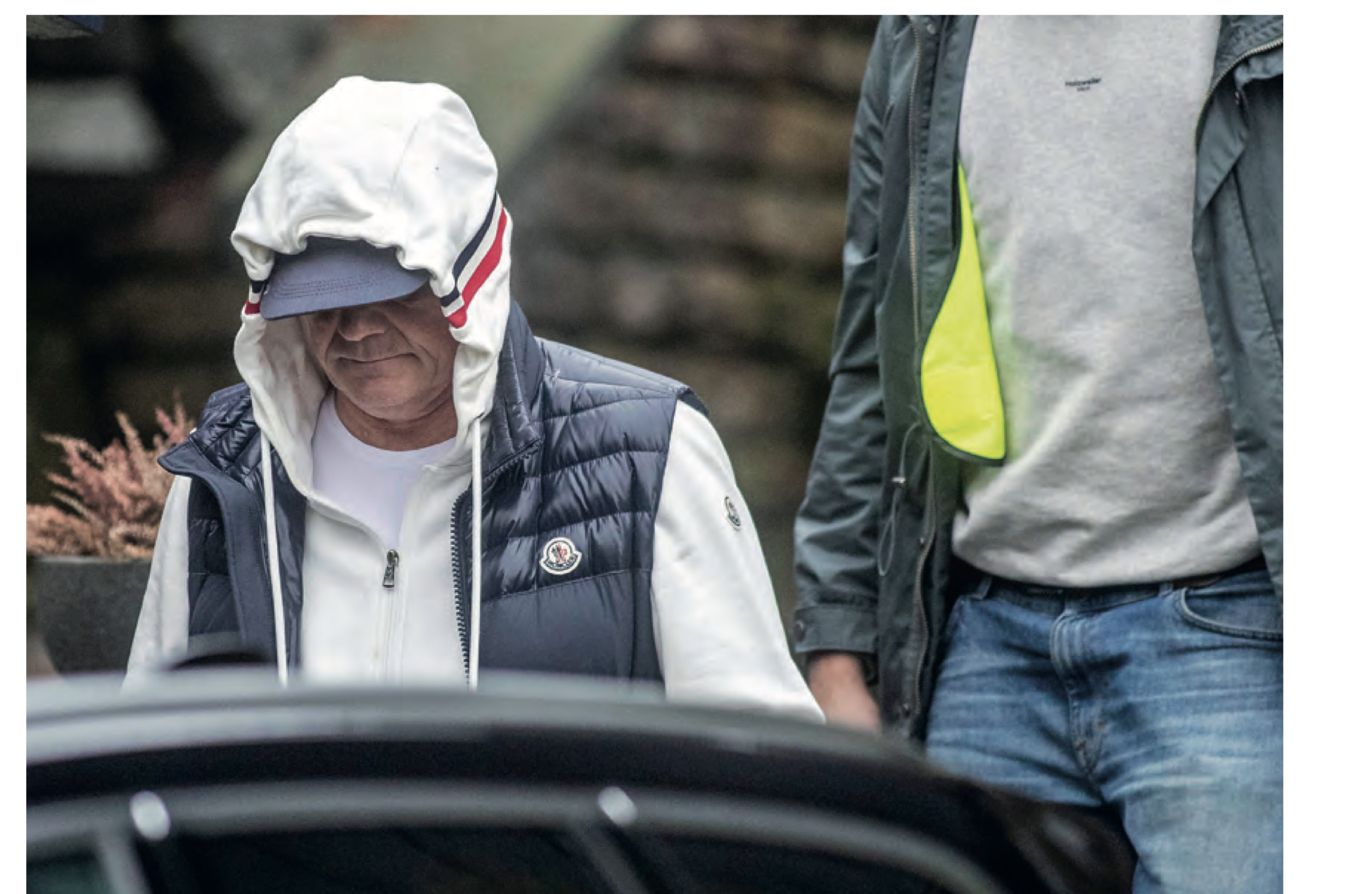 Regnskapet kan altså være utgangspunktet for en «prosjektskisse»
Tomtemilionene som forsvant.